Ensayo por grupos 1
Repertorio 1 - 7ºBásico
Colegio Sao Paulo
23/05/2024
1.Con tu instrumento practica los primeros 4 compases.2.Una vez que lo puedas tocar avanza con los siguientes 4 compases.
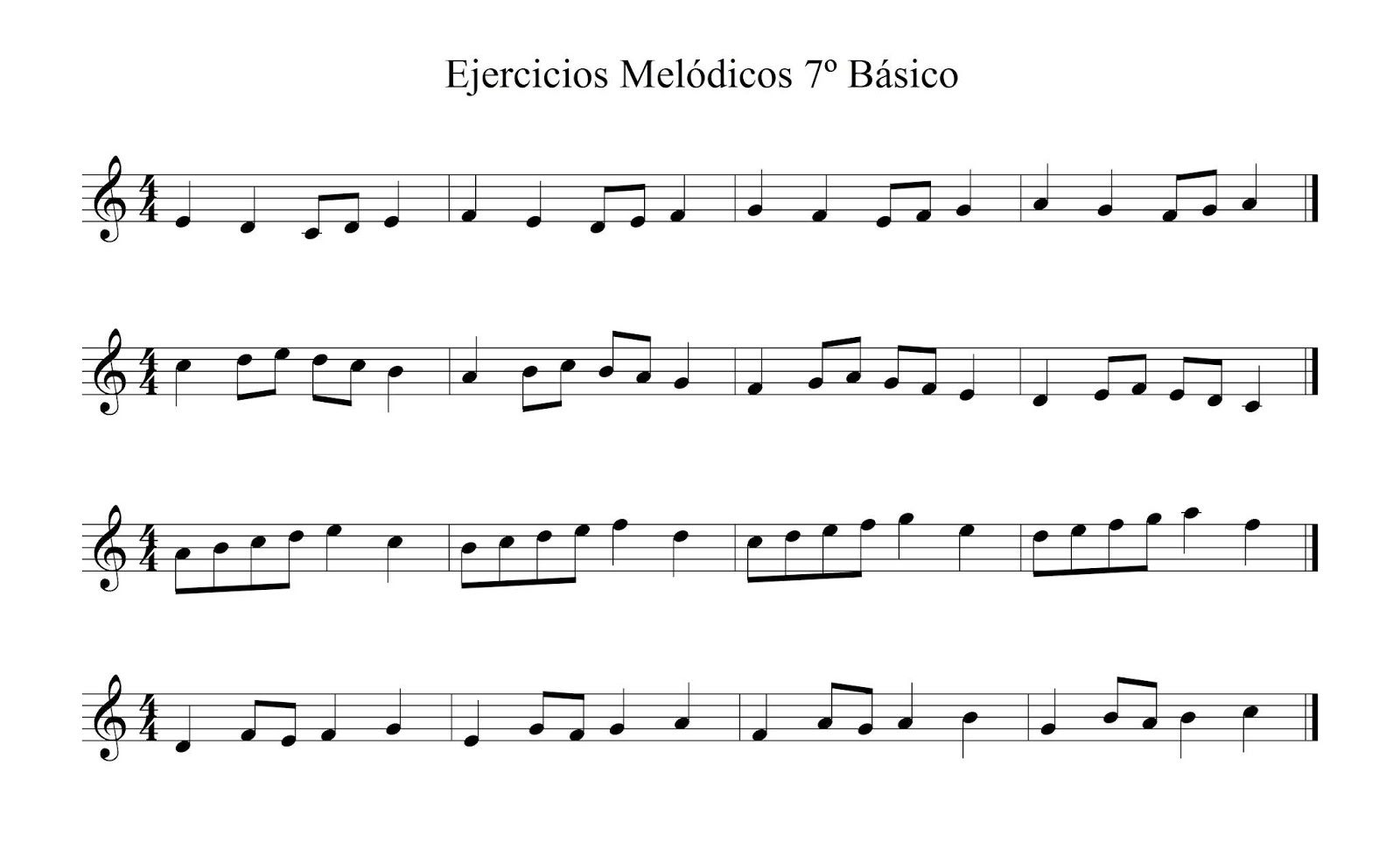 Desafío rítmico
Observa las siguientes células rítmicas e intenta descifrar cómo es el ritmo de cada una de ellas:
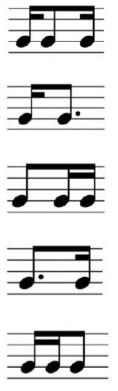 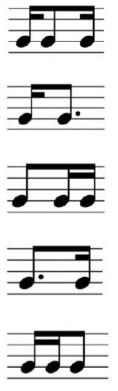 Ahora que ya conocemos la sonoridad de estas células rítmicas, realiza el siguiente ejercicio:

A un pulso de 85 bpm, percute en grupos dos veces cada ritmo, pasando al siguiente ritmo sin perder el pulso.
Muestra al curso el resultado.
Ensayo Run run se fue pa'l norte
En grupos deben practicar el repertorio con la siguiente estructura:
Introducción instrumental con repetición.
Canto estrofa 1 y 2
introducción instrumental con repetición.